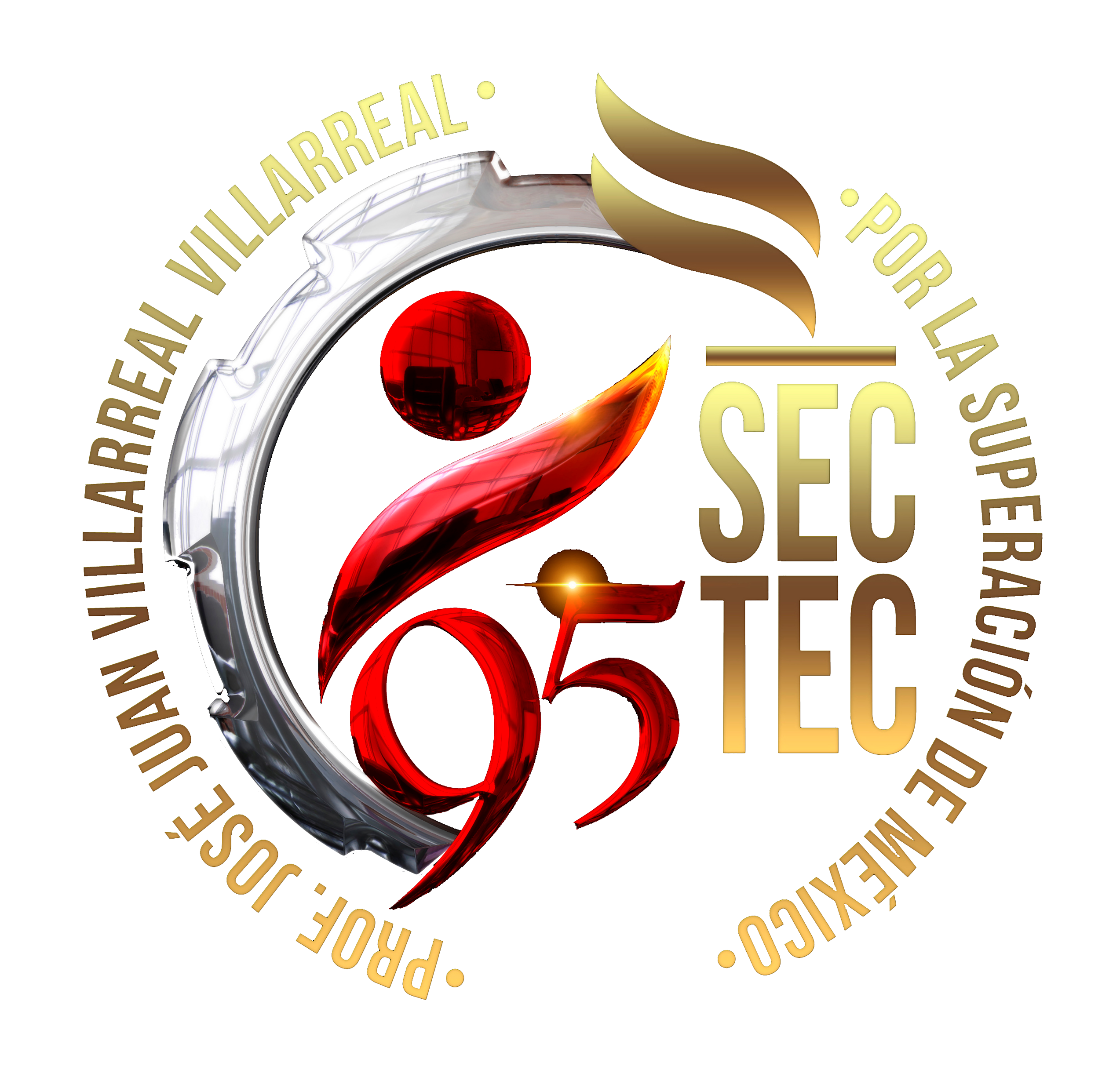 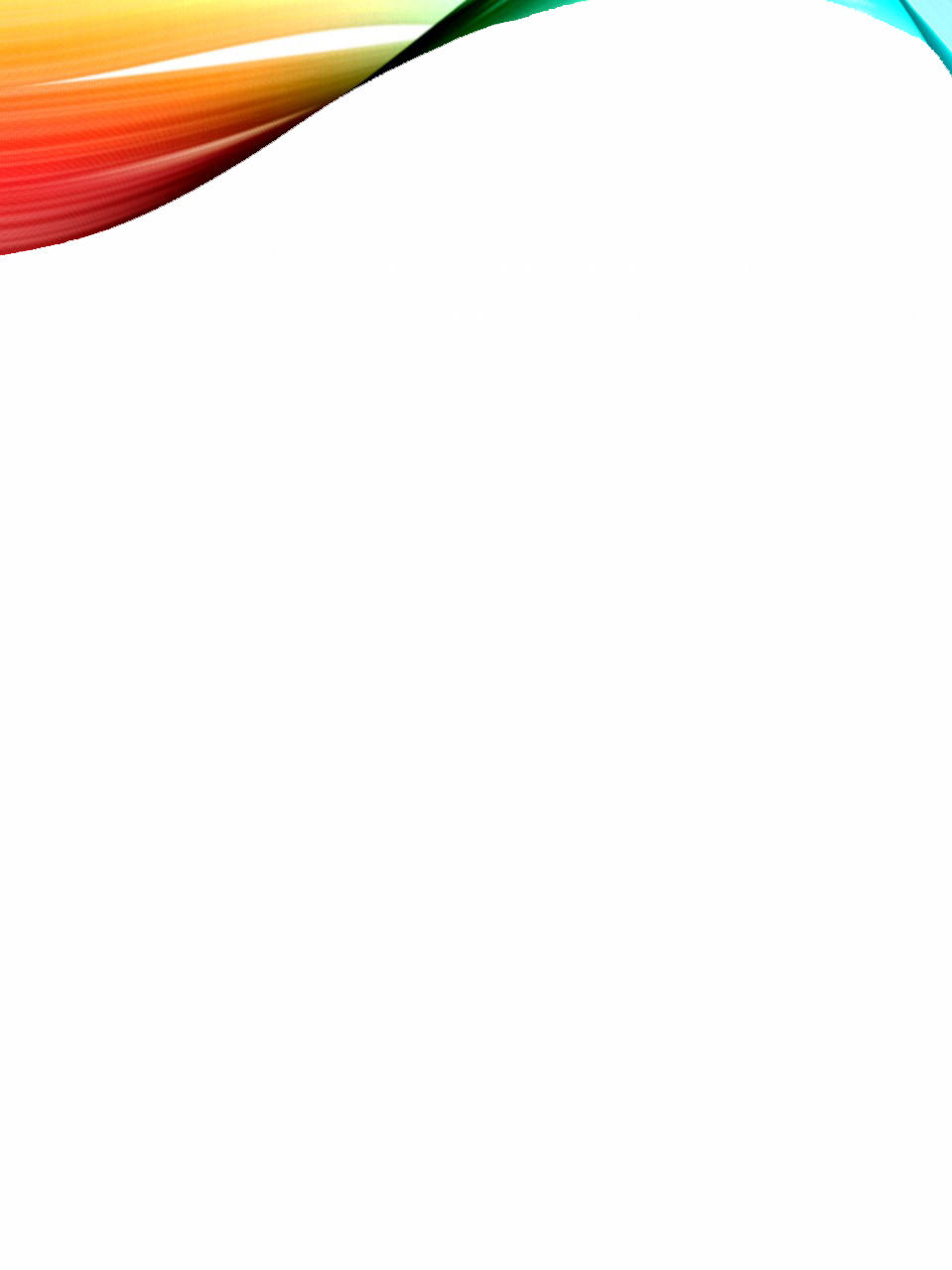 JURAMENTO A LA BANDERA
¡Bandera de México!,legado de nuestros héroessímbolo de la unidadde nuestros padresy de nuestros hermanos,te prometemos ser siempre fielesa los principios de libertad y justiciaque hacen de nuestra Patriala nación independiente,humana y generosaa la que entregamos nuestra existencia.

PROMESA ESTUDIANTIL
Con los pies firmemente posados en la tierra Con la mirada puesta en el lejano horizonte de la patria Con la mano puesta sobre el corazón Musitemos fervorosamente la siguiente promesa: Somos mexicanos, somos nuevoleonenses Por los sacrificios que hicieron nuestros mayores Por la vida de nuestros héroes ofrendados en el altar de la patria Prometemos ser siempre dignos y grandes Conservar la herencia de honor, de valor y de progreso que nos legaron las generaciones pasadas Prometemos así mismo dar nuestra vida en defensa de México y de Nuevo León cuando la patria nos llame Prometemos por ultimo ser siempre muy mexicanos y muy nuevoleonenses
CANTO A NUEVO LEÓN
Autor: Jorge García Castillo 
Porque he nacido en esta tierra Porque aquí tengo mi raíz Porque mis padres, mis hermanos y mis hijos son de aquí. Porque conozco la grandeza de la tierra en que nací por eso creo en ti por eso creo en mí. Creo en la magia del esfuerzo y creo en la imaginación. Creo en la fuerza del trabajo Creo en la renovación. Creo en el futuro que soñaron los ancestros para mí. Por eso creo en ti. Por eso creo en mí. Nuevo León, Creo en ti Porque corres por mis venas Porque estoy hecho de ti Querido Nuevo León, México Porque si tu me necesitas siempre Podrás contar conmigo Yo soy tu gente y tu presente Tu destino y el camino hacia el mañana Nuevo León Yo creo en tí Yo creo en tí.
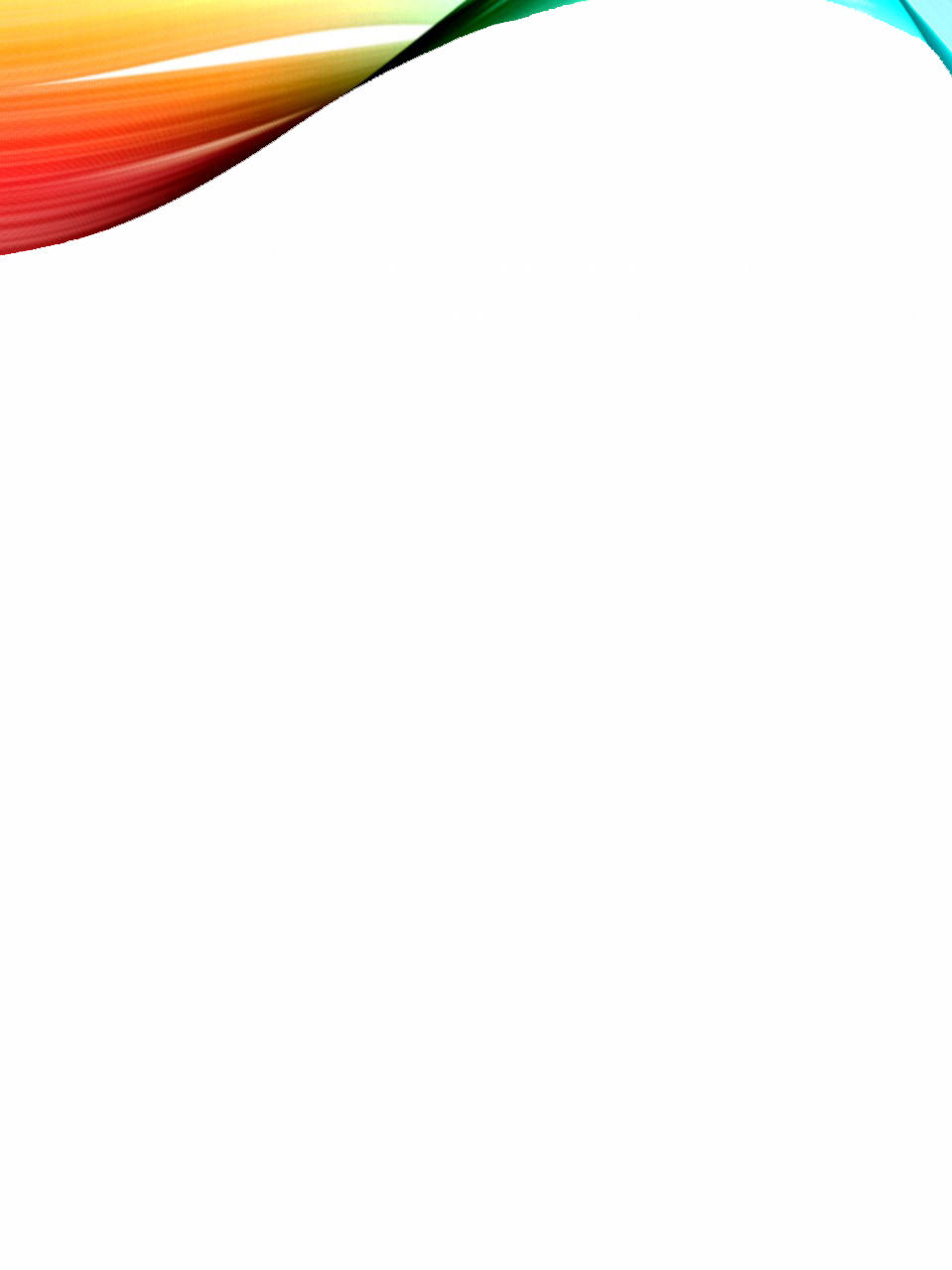 HIMNO NACIONAL MEXICANO
Autor: Fco. González Bocanegra 

Mexicanos, al grito de guerra. El acero aprestad y el bridón, y retiemble en sus centros la tierra.  Al sonoro rugir del cañón.
Ciña ¡oh patria! tus sienes de oliva de la paz el arcángel divino, que en el cielo tu eterno destino por el dedo de dios se escribió. Más si osare un extraño enemigo profanar con su planta tu suelo,  piensa ¡oh patria querida! que el cielo un soldado en cada hijo te dio.¡Guerra, guerra sin tregua al que intente de la patria manchar los blasones! ¡Guerra, guerra! los patrios pendones en las olas de sangre empapad. ¡Guerra, guerra! en el monte, en el valle los cañones horrísonos truenen, y los ecos sonoros resuenen con las voces de ¡unión! ¡libertad!Antes, patria, que inermes tus hijos bajo el yugo su cuello dobleguen, tus campiñas con sangre se rieguen, sobre sangre se estampe su pie. Y tus templos, palacios y torres se derrumben con horrido estruendo, y sus ruinas existan diciendo: de mil héroes la patria aquí fue.¡Patria! ¡patria! tus hijos te juran exhalar en tus aras su aliento, si el clarín con su bélico acento nos convoca a lidiar con valor. ¡para ti las guirnaldas de oliva! ¡un recuerdo para ellos de gloria! ¡un laurel para ti de victoria! ¡un sepulcro para ellos de honor!
Himno de las Escuelas Secundarias Técnicas
Autor: María del Carmen Molina y Rivero 

Escuelas Secundarias Técnicasjuventud entusiasta y febril;el deporte, el estudio y el trabajo,son la meta que hemos de seguir.

Escuelas Secundarias Técnicas,semilleros del porvenir,en tus aulas forjas los técnicos,que engrandecen a nuestro país.

El deporte en nuestra vida,es salud y bienestar,en competencias la alegría,es paz, amor y hermandad.

Marchemos Secundarias Técnicas,estudiando con dedicación,en el trabajo esta el progreso,en el deporte la salud.

Coro hablando

¡Escuelas Secundarias Técnicas!
¡Para la superación de México!
¡México, México!
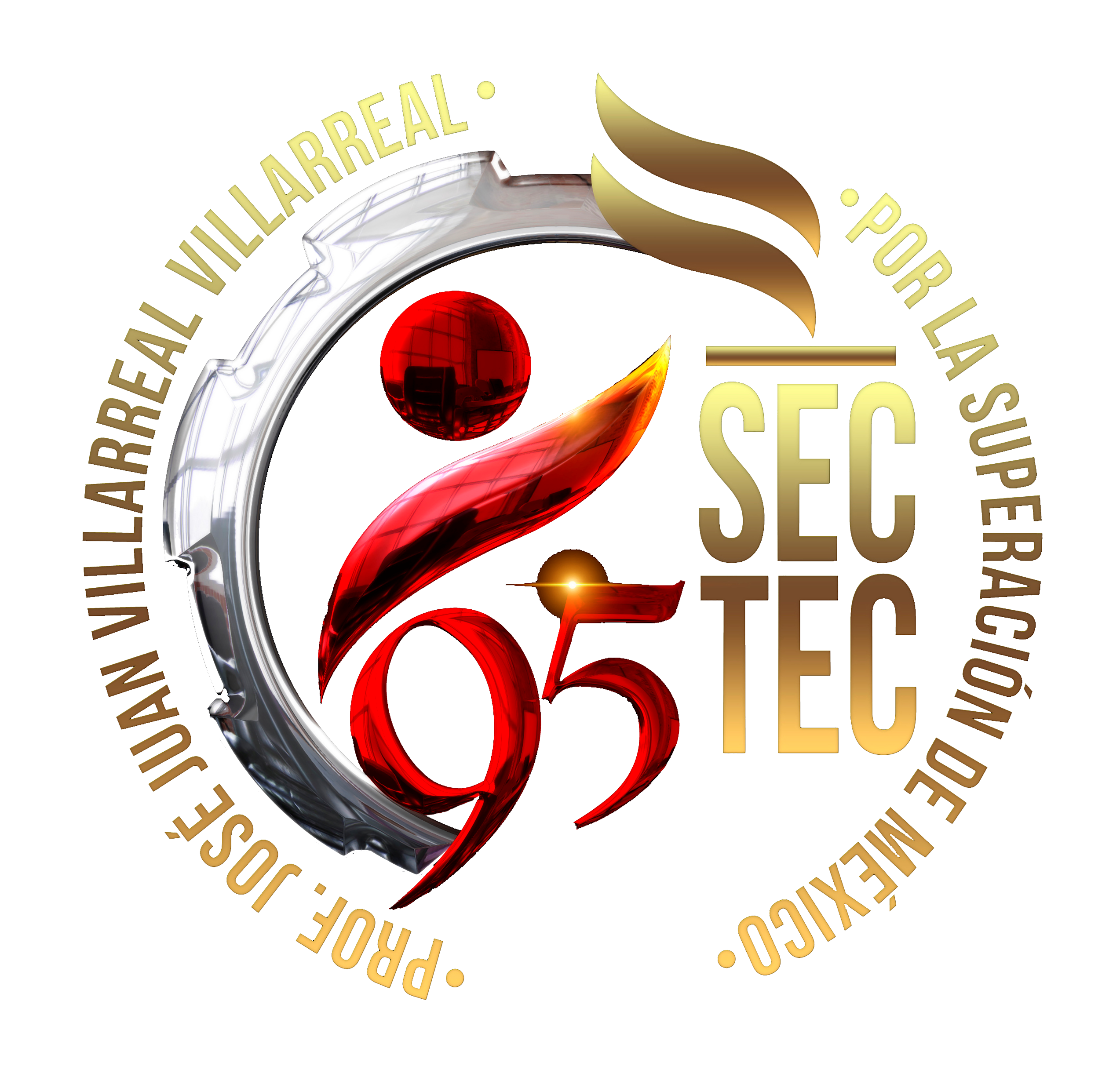